Участниками Программы управления заболеваниями могут стать:
Пациенты с хронической сердечной недостаточностью
Пациенты с сахарным диабетом II типа
Пациенты с артериальной гипертензией II и III стадии (без сопутствующих тяжелых хронических заболеваний)
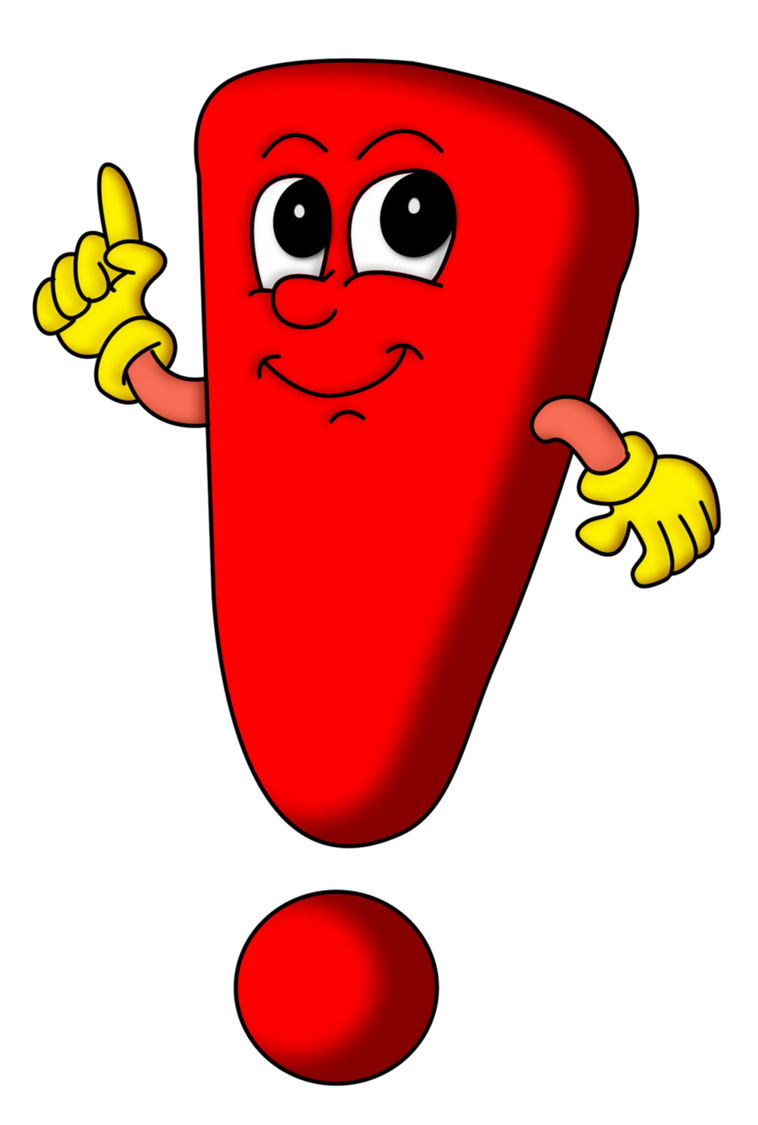 Что должны выполнять учасники ПУЗ
(картинка человек идет в поликлинику)
 Своевременно посещать поликлиники
                              (картинка обследование или анализы)
                              Вовремя сдавать анализы и проходить обследования
                                                                      (картинка лекарства)
                                                                      Исправно принимать прописанные лекарства 
                                                                                               (картинка стоп, сигареты и бутылка)
                                                                                               Отказаться от вредных привычек и придерживаться ЗОЖ
	                                                                                                               (картинка тренинги)
                                                                                                                                Участвовать в обучающих тренингах